Click to add title
Presented byFirst & Last NameCompany Title000-000-0000email@email.com
Presented byFirst & Last NameCompany Title000-000-0000email@email.com
Click Here to Add a Title
Click to add introduction text
Click to add text
Click Here to Add a Title
Click to add intro text
Click to add Chart Title
Click to add text
Click to add callout if needed
Click Here to Add a Title
Click to add sidebar/callout text
Click to add intro text
Click to add text
Title for Divider Slide to go here
Title for Divider Slide to go here
Presented byFirst & Last NameCompany Title000-000-0000email@email.com
Presented byFirst & Last NameCompany Title000-000-0000email@email.com
Mobility Week 2024
Presented byFirst & Last NameCompany Title000-000-0000email@email.com
Presented byFirst & Last NameCompany Title000-000-0000email@email.com
What Moves you?
The state of Florida is celebrating its ninth annual statewide Mobility Week from October 25 through November 2, 2024.
Mobility Week is a cooperative effort by the Florida Department of Transportation and its partner agencies to promote awareness of safe, multimodal transportation choices. During Mobility Week, counties, cities, and transportation agencies host events and offer special promotions to encourage Floridians to try new transportation options. It is an ideal time for agencies to highlight transportation achievements, roll out new initiatives, or implement new policies.
Become a Mobility Week Partner
Join communities around the state to celebrate Mobility Week. To take part, each participating agency must meet one of the two criteria:
Click to add Chart Title
1. Organize an event during Mobility Week.
Events can take any form and can range from regularly hosted community celebrations, inauguration of new facilities, staff trainings, workshops and more. Events must be related to promoting safe, multimodal transportation choices.

2. Take a mobility action during Mobility Week and beyond.
Promoting mobility does not have to be limited to one week. You can take mobility actions anytime during the year. Mobility actions can include testing pilot projects that improve mobility or safety, adopting policies to encourage behavior change to active transportation, expanding public transportation options through public private partnerships, etc..
Click to add callout if needed
Floridians Supporting Mobility
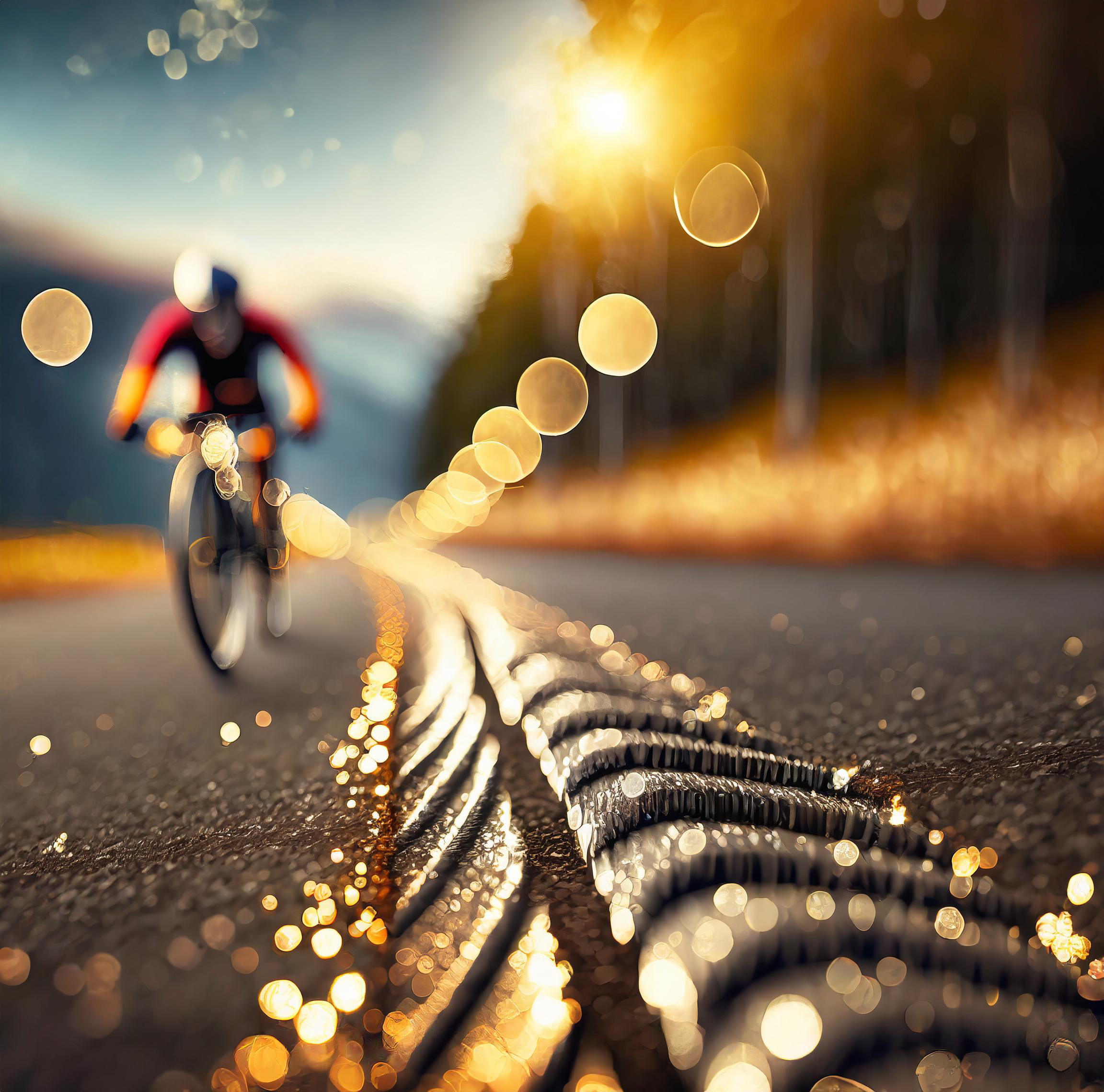 Mobility Week is also an opportunity for Floridians to explore how active and efficient travel choices like walking, biking, riding transit or carpooling reduces traffic congestion and improves community health.
1. Get involved.
Attend events hosted by local agencies that are in your location or topic of interest. Spread the word to your neighbors, coworkers and friends.

2. Try a new travel mode.
Make a commitment to yourself to try a new way to travel around town during Mobility Week.
Title for Divider Slide to go here
Title for Divider Slide to go here
Presented byFirst & Last NameCompany Title000-000-0000email@email.com
Presented byFirst & Last NameCompany Title000-000-0000email@email.com